শুভ সকাল বন্ধুরা এই পবিত্র রমজানে
FARUK
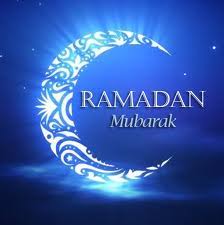 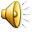 পরিচিতি
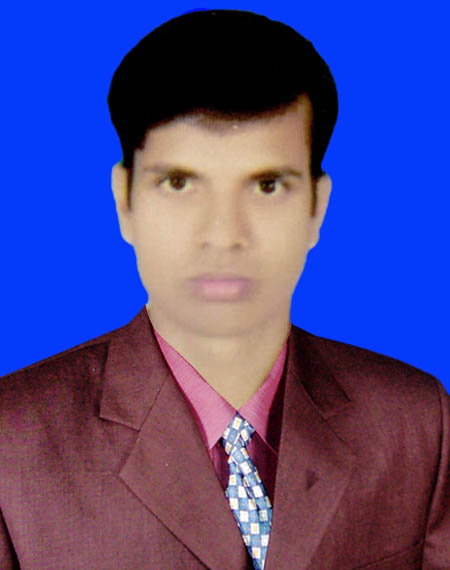 শিক্ষক পরিচিতি 
নাম- গোলাম ফারুক
সহকারী শিক্ষক 
দত্তেরচর পুরান বাট্টাজোড় মীর কামাল হোসেন দাখিল মাদ্রাসা।
মোবাইল- 01918564472
মেইল-glm.farukict@gmail.com
পাঠ পরিচিতি 
শ্রেনি – ৪র্থ  
বিষয়- আকাইদ ও ফিকাহ 
অধ্যায় –  ৬ষ্ঠ
পাঠ- প্রথম 
সময়- ৫০  মিনিট তারিখ- ০১-০৫-২০২০
FARUK
সোনা মণিরা একটু ভেবে বলতো ছবিগুলো কিসের
FARUK
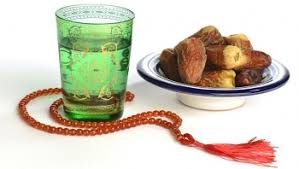 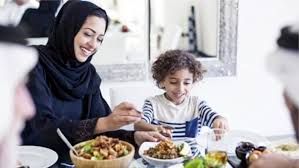 সাওম
এ অধ্যায় শেষে শিক্ষার্থীরা যা বলতে পারবে ………………
FARUK
সাওম কি তা বলতে পারবে   
সাওমের উপকারিতা সম্পর্কে জানতে পারবে  
সাওমের বিনিময়ে আল্লাহ কি দিবেন তা জানতে পারবে  ।
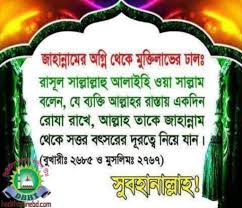 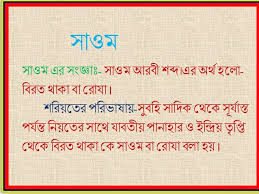 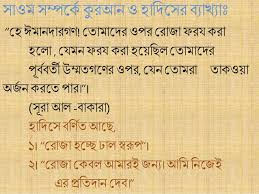 FARUK
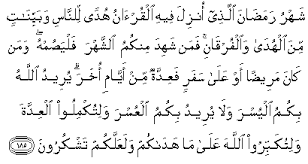 FARUK
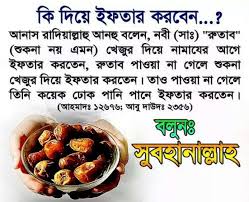 FARUK
সাওম শব্দটি আরবী। অর্থ  বিরত থাকা। 
সাওম এর নিয়তে সুবহে সাদিক থেকে বেলা ডোবার আগ পর্যন্ত পানাহার ও যাবতীয় কাজ থেকে বিরত থাকা কে সাওম বলে।
FARUK
ইসলামে সাওমের গুরুত অপরিসীম । এতি ইসলামের অন্যতম গুরুত পুর্ণ রুকন। আল্লাহ তায়লা রমজান মাসে আমাদের উপর সাওম ফরজ করেছেন।
FARUK
FARUK
রোযা রাখার নিয়তে আমরা  শেষ রাতে যা খাই তাই হলো সেহরী । রাসুল (স) বলেছেন এতে অনেক বরকত রয়েছে ।
সূর্য ডোবার সাথে সাথে সেহরীর সময় শেষ হয়ে যায়  । এ সময় পানাহার করে সাওম ভঙ্গ করা কে ইফতার বলে। নিজে ইফতার করা এবং অপরকে ইফতার করানো অনেক নেকীর কাজ। রাসুল (স) বলেছেন রোযা পালন কারীর জন্য দুটি পুরস্কার রয়েছে-একটি হলো ইফতারের সময়, অপর টি হলো আখেরাতে আল্লাহর সাথে সাক্ষাতের সময়।
FARUK
দলীয় কাজ
FARUK
সাওম সম্পর্কে কুরান ও হাদিসে কি বলা হয়েছে ।
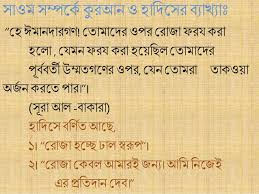 FARUK
একক কাজ
FARUK
সাওম কাকে বলে
সাওম এর নিয়তে সুবহে সাদিক থেকে বেলা ডোবার আগ পর্যন্ত পানাহার ও যাবতীয় কাজ থেকে বিরত থাকা কে সাওম বলে।
FARUK
জোড়ায় কাজ
FARUK
রোযাদারের জন্য কয়টি পুরস্কার রয়েছে?
রোযাদারের জন্য দুটি পুরস্কার রয়েছে-একটি হলো ইফতারের সময়, অপর টি হলো আখেরাতে আল্লাহর সাথে সাক্ষাতের সময়।
FARUk
বাড়ীর কাজ
FARUK
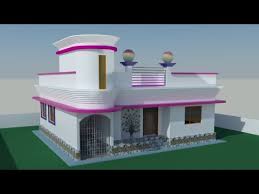 তোমার বাড়ীর আশে পাশে কে কে সাওম পালন করে তার এক টি তালিকা করে আনবে ।
সবাইকে ধন্যবাদ
FARUK
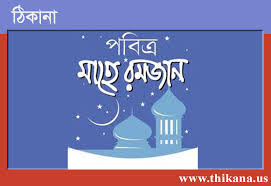